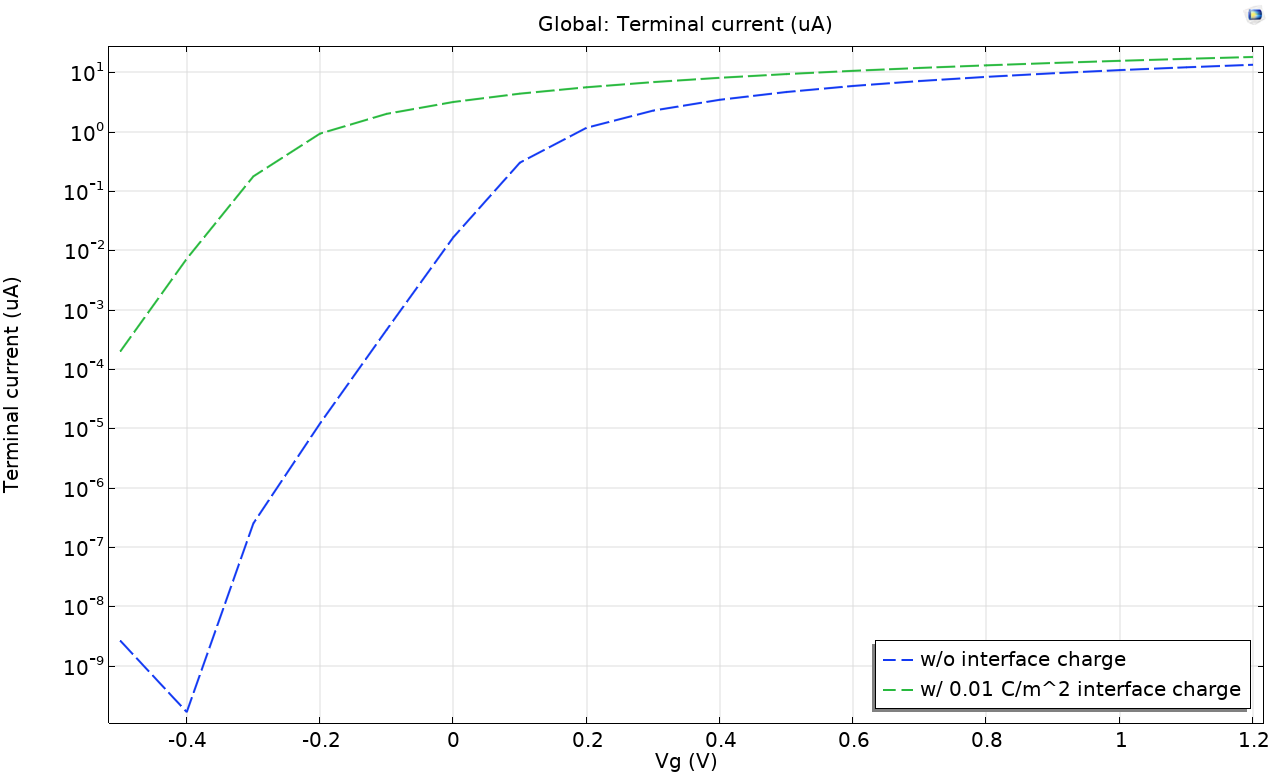 Finite Volume Method
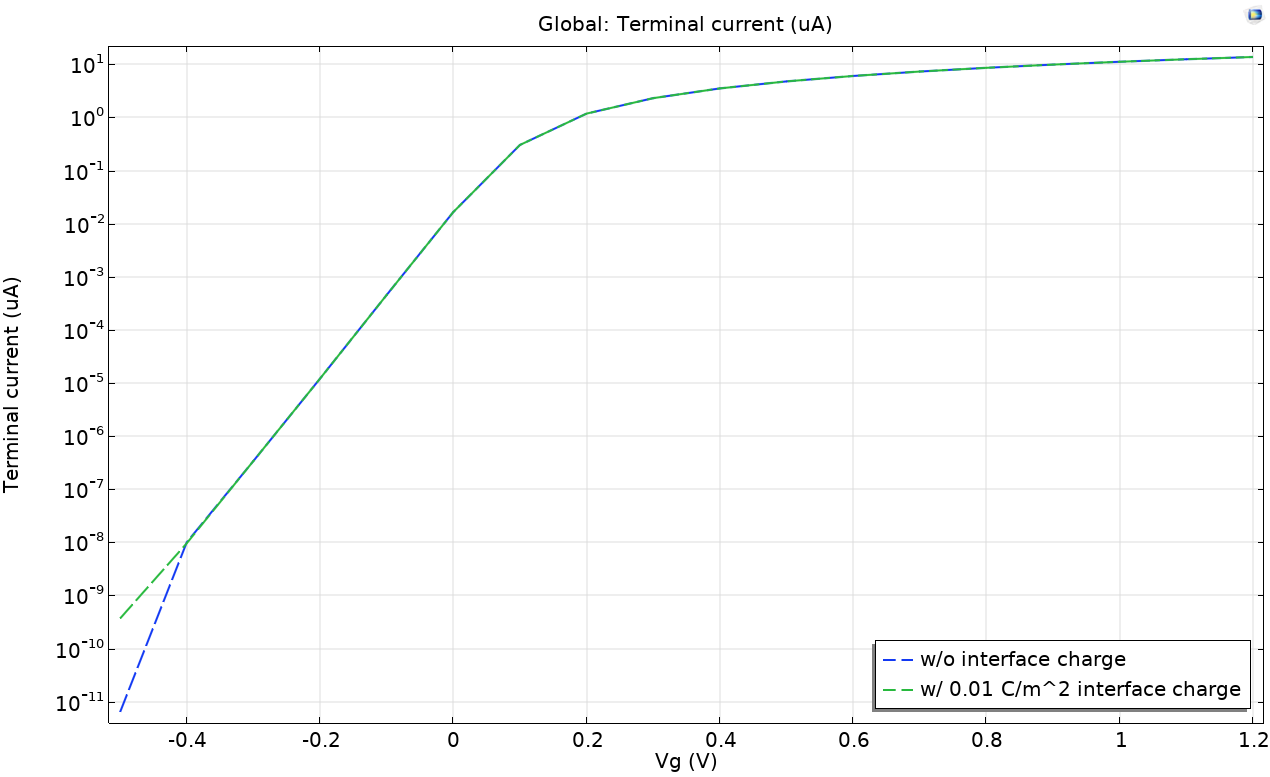 Finite Element Quasi Fermi level Method